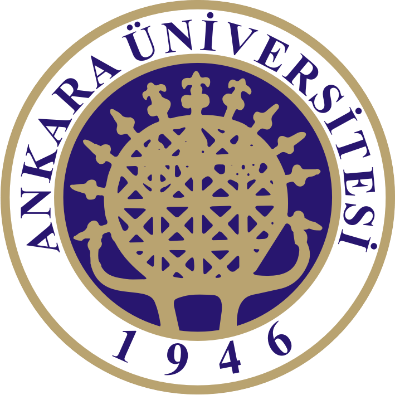 801300715960 
NÜKLEİK ASİT
METABOLİZMASI-I
GENLER VE KROMOZOMLAR
Prof. Dr. Emel EMREGÜL
Ankara Üniversitesi
Kimya Bölümü
Topoizomerazlar

DNA kısmi açılım uzantısını artıran ya da azaltan enzimlere topoizomerazlar denir. 
Bunlar DNA'nın bağlantı sayısını değiştirir. 
Bu enzimler, özellikle replikasyon ve DNA paketlenmesi gibi işlemlerde önemli rol oynar, iki izomeraz sınıfı vardır.
 Tip I izomerazlar, iki sarmaldan birini kısa süreli olarak kırıp, kırık olmayan uçlardan birini döndürmek ve kırılan uçları yeniden birleştirmek şeklinde etki göstermektedir. Bunlar, Lk değerini 1'er artırarak değiştirir. 
Tip II topoizomerazlar, her iki DNA sarmalını kırar ve Lk'yi 2'şer artırarak değiştirir.
Kromatin ve Nükleoit Yapısı

"Kromozom" adı, bir virüs, bakteri, okaryotik hücre ya da bir organel içindeki genetik bilgiyi depolayan nükleik asit molekülünü tanımlamaktadır. 

Bölünmeyen okaryotik hücrelerde kromatin denilen kromozom materyali, şekilsiz ve çekirdeğin her tarafına rastgele dağılmış olarak gözlenir.

Kromatin, çok az miktarda RNA ile birlikte, yaklaşık eşit ağırlıkta protein ve DNA içeren ipliklerden oluşur. Kromatindeki DNA, histon denilen proteinlerle çok sıkı bağlanarak, nükleozom denilen yapısal birimlere paketlenmiş ve dizilmiştir.
Histon Proteinleri

Histonlar Küçük, Bazik Proteinlerdir. Ökaryotik hüerelerde molekül ağırlıkları asit ve amino bileşimleri farklı beş temel histon sınıfı bulunmaktadır.

H3 ve H4 histonları tüm ökaryotlarda yakın benzerlikte amino asit dizilerinden oluşur. Bu, onların işlevlerinin tam anlamıyla korunduğunu gösterir. 

 Örneğin, 
     - bezelye ve sığırın H4 histon molekülü arasında 102 amino asitten sadece ikisi ve 
     - insan ve mayada sadece 8 amino asit farklıdır.